Indicazioni Operative per incarico commissari
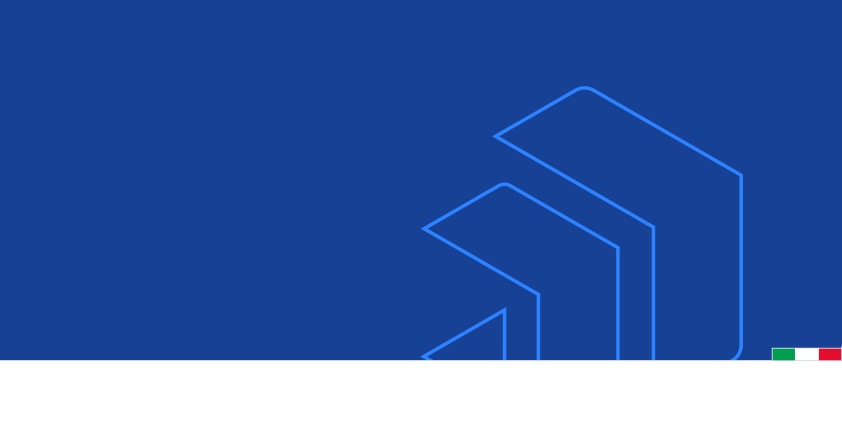 Settore Standard formativi e Orientamento permanente
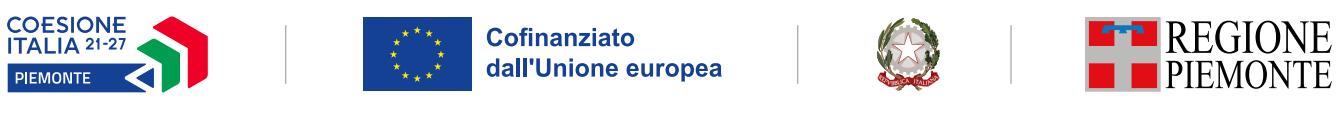 Processo di individuazione dell’incarico
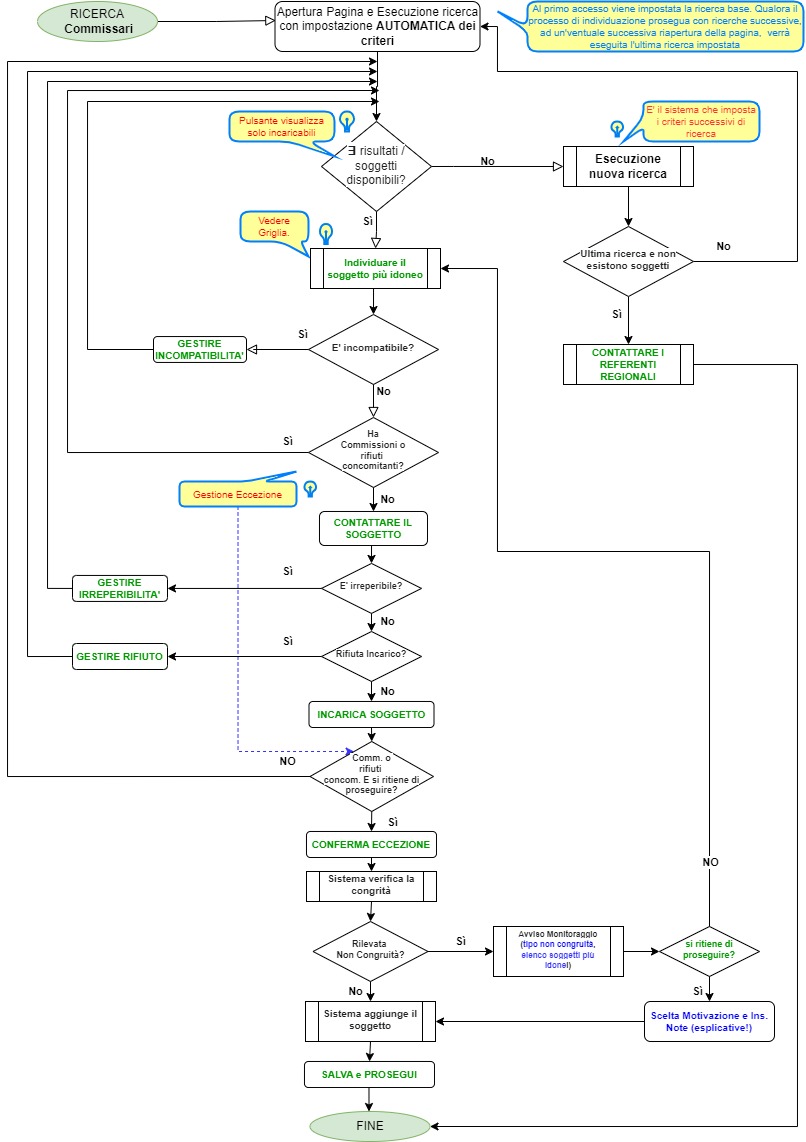 Il sistema segue un preciso processo per l’individuazione del Presidente e dell’Esperto del mondo del lavoro.
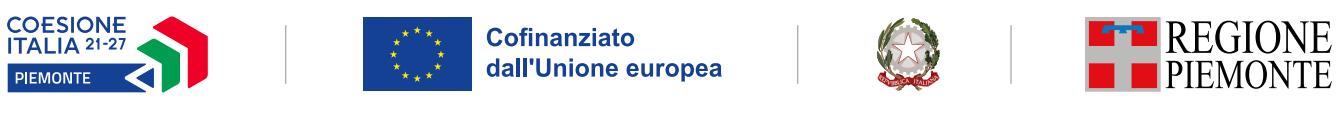 Processo di individuazione dell’incarico
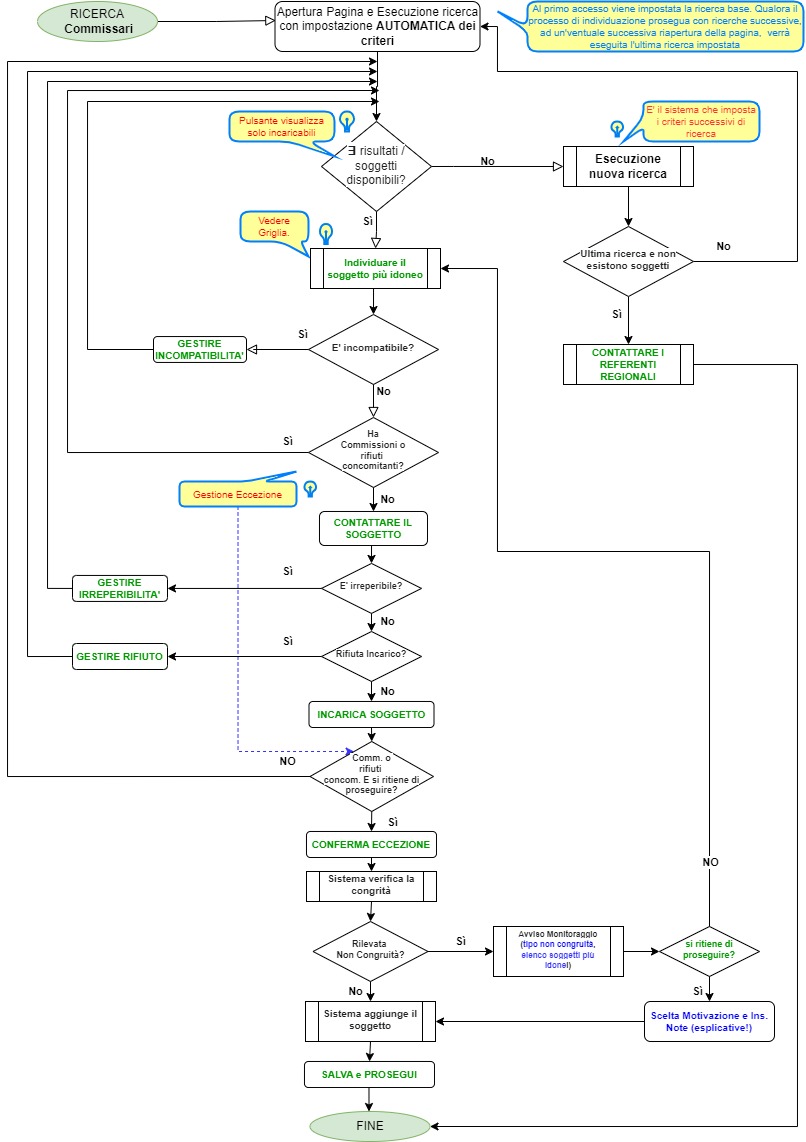 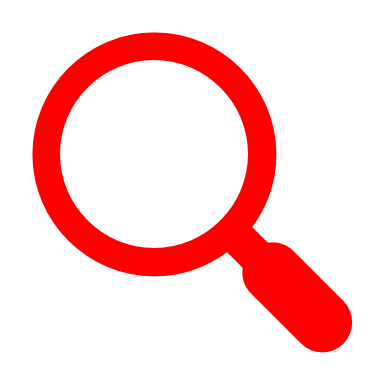 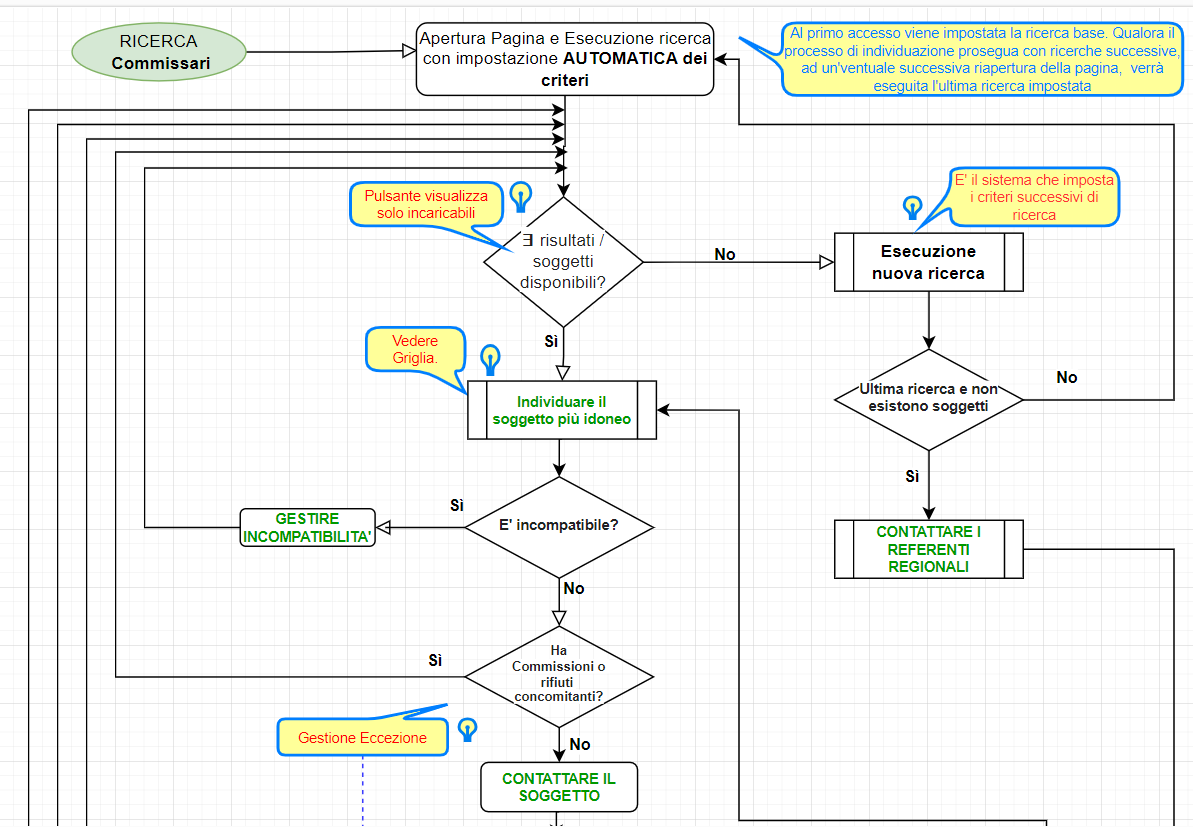 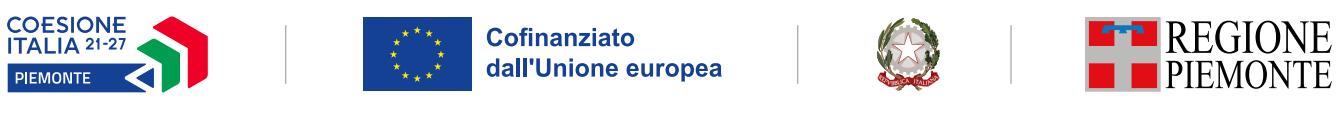 Processo di individuazione dell’incarico
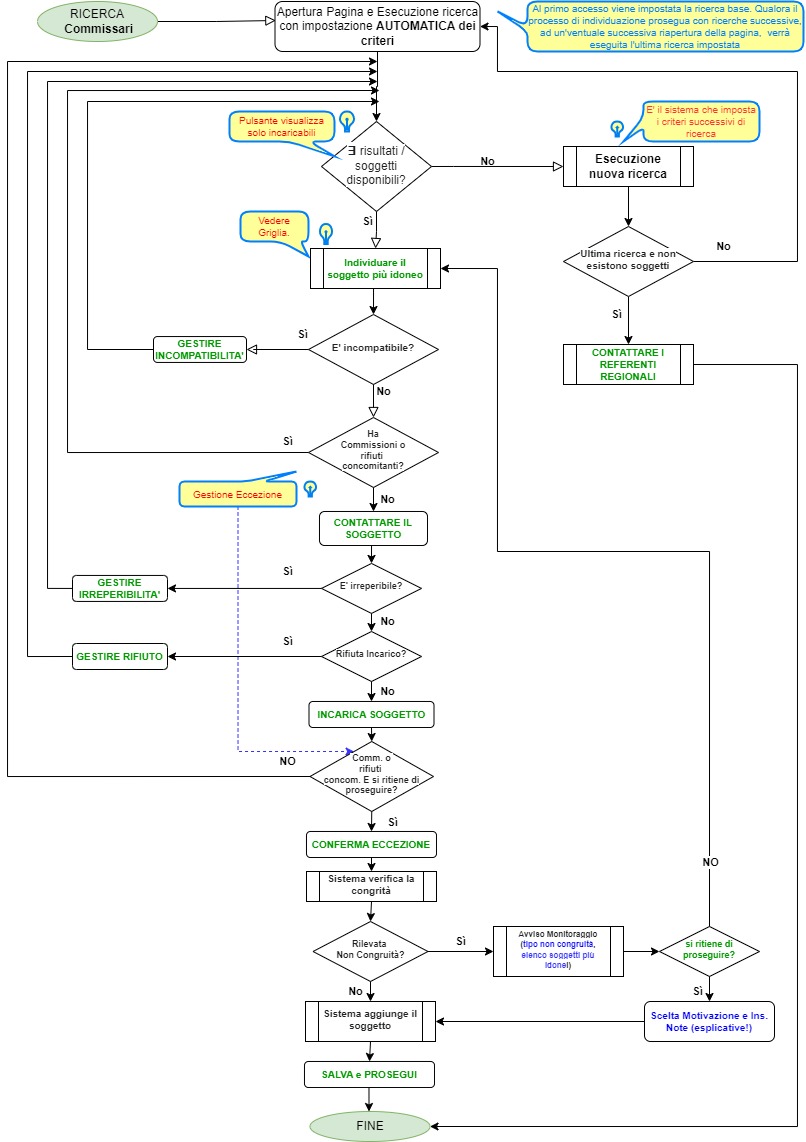 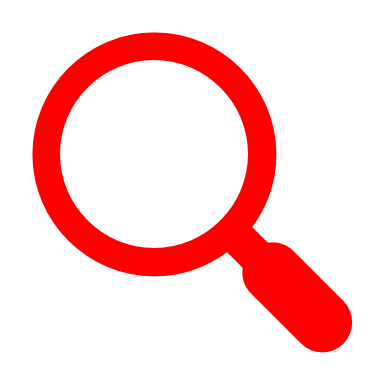 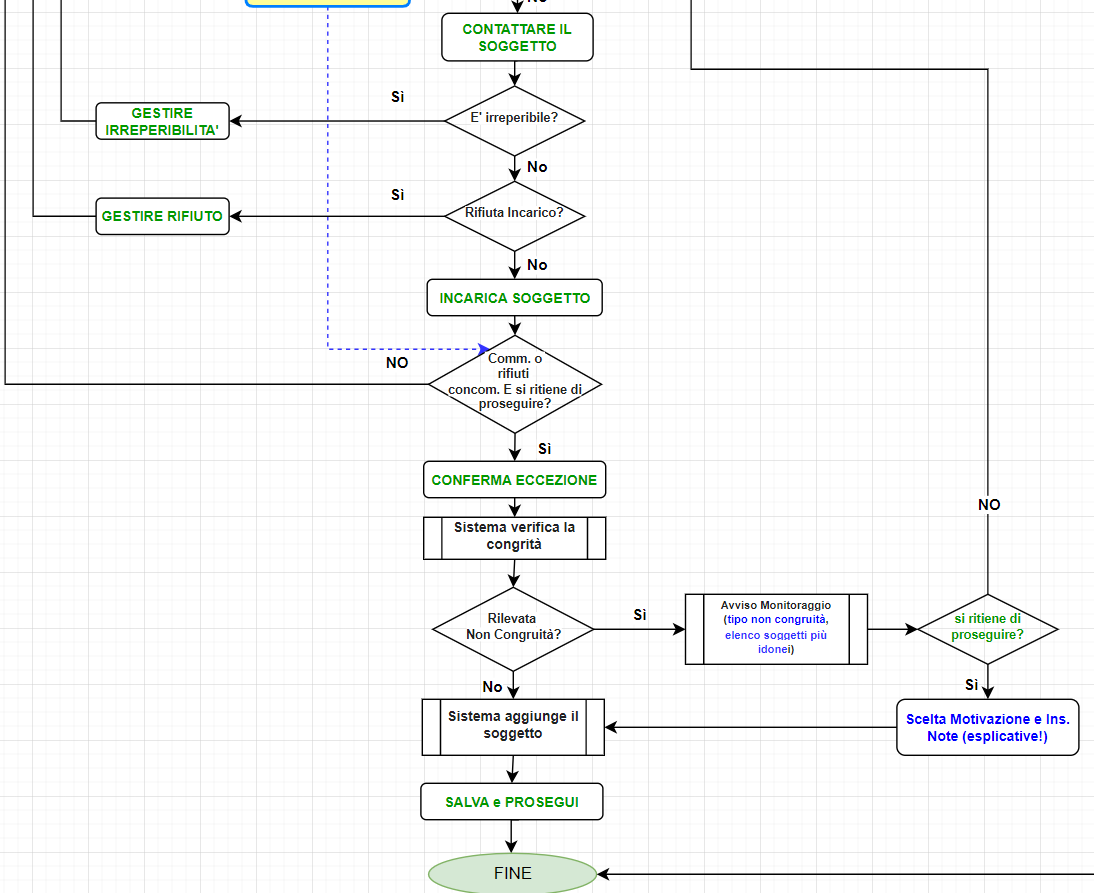 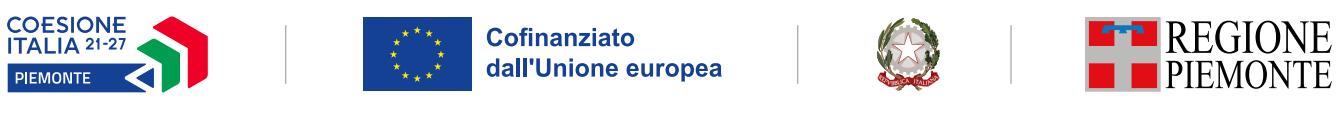 Processo di individuazione dell’incarico
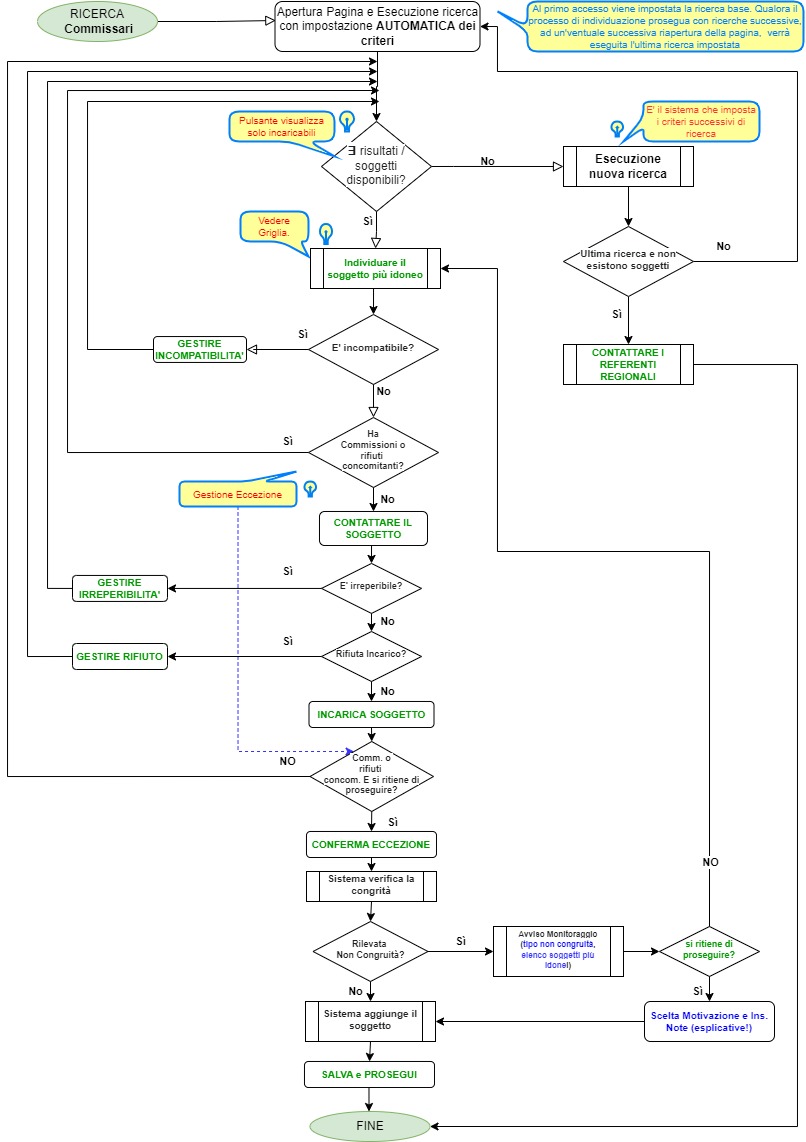 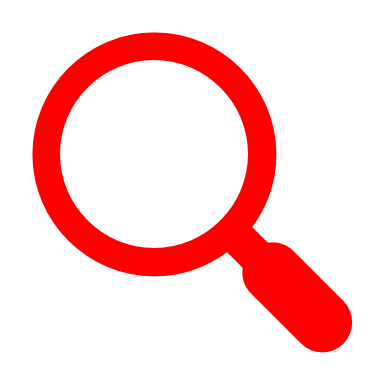 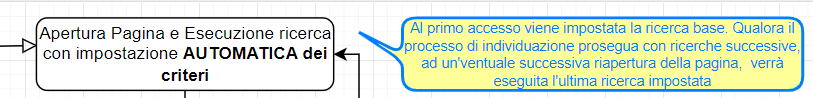 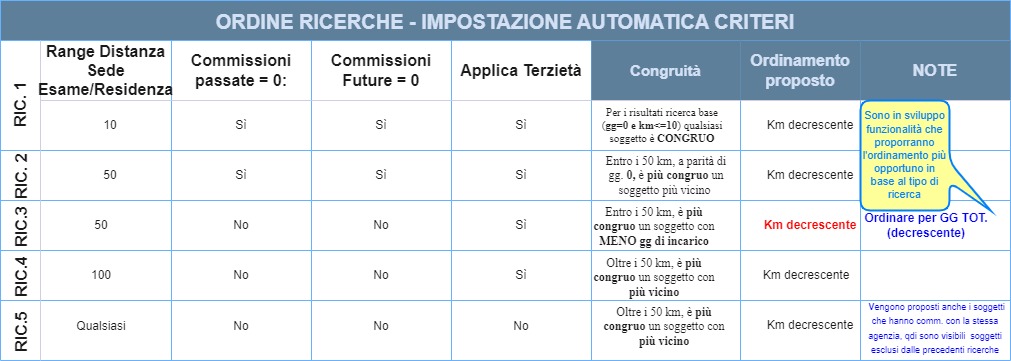 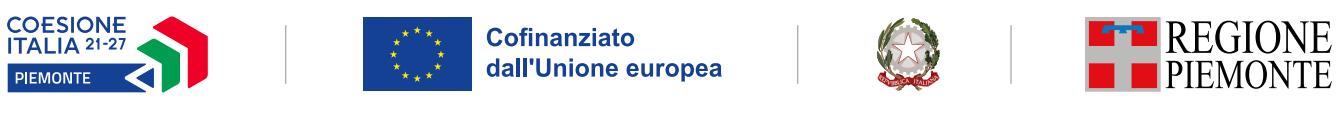